La RevoluciónCuántica
La RevoluciónCuántica
Francisco Soto Eguibar
Grupo de Óptica Cuántica
Coordinación de Óptica
Instituto Nacional de Astrofísica, Óptica y Electrónica
INAOE
La Mecánica Cuántica
1900-1928
La mayor aventura del pensamiento de la historia de la humanidad
La física a finales del siglo XIX
William Thomson Kelvin (Lord Kelvin):Dos pequeñas nubes en el horizonte
El resultado negativo del experimento de Michelson y Morley
El problema del cuerpo negro
Dos nubes aun hacen sombra en la reputación de Lord Kelvin. Peter A. SchulzRevista Brasileira de Ensino de Física, v. 29, n. 4, p. 509-512, (2007)
Elproblema delcuerpo negro
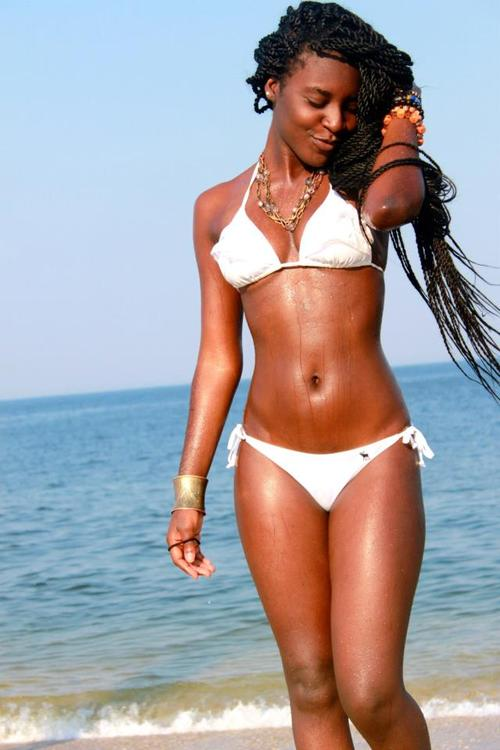 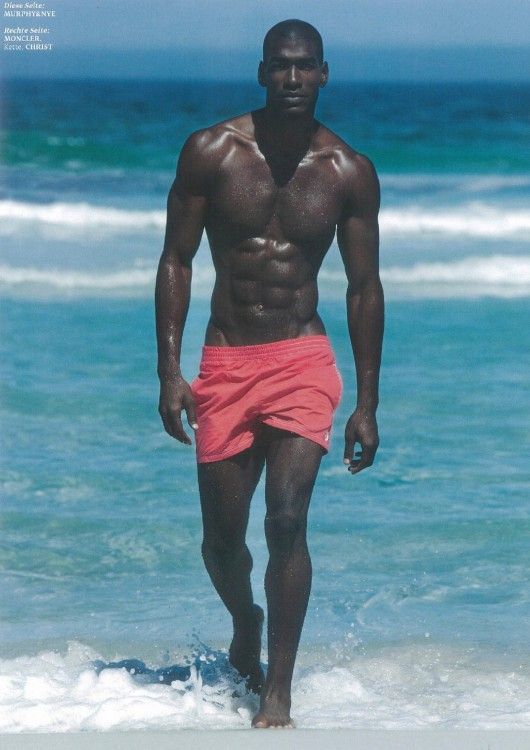 Absorción y emisión de radiación
La radiación del cuerpo negro
La radiación electromagnética y la cavidad se dejan mucho tiempo hasta que se alcance el equilibrio termodinámico
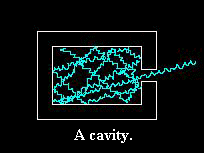 El cuerpo negro. Propiedades termodinámicas
Kirchhoff mostró, con puros argumentos termodinámicos (con la segunda ley), que la radiación dentro de una cavidad: 
Es isotrópica; es decir, el flujo de radiación es independiente de la dirección.
Es homogénea; es decir, es la misma en todos los puntos.
Es la misma en todas las cavidades que tienen la misma temperatura; es decir, es independiente del recipiente (material y forma).
La radiación del cuerpo negro
La radiación electromagnética y la cavidad se dejan mucho tiempo hasta que se alcance el equilibrio termodinámico.
Se observa la radiación de la cavidad a través de un pequeño hoyo.
Se mide la energía por unidad de volumen por unidad de frecuencia.
La radiación del cuerpo negro
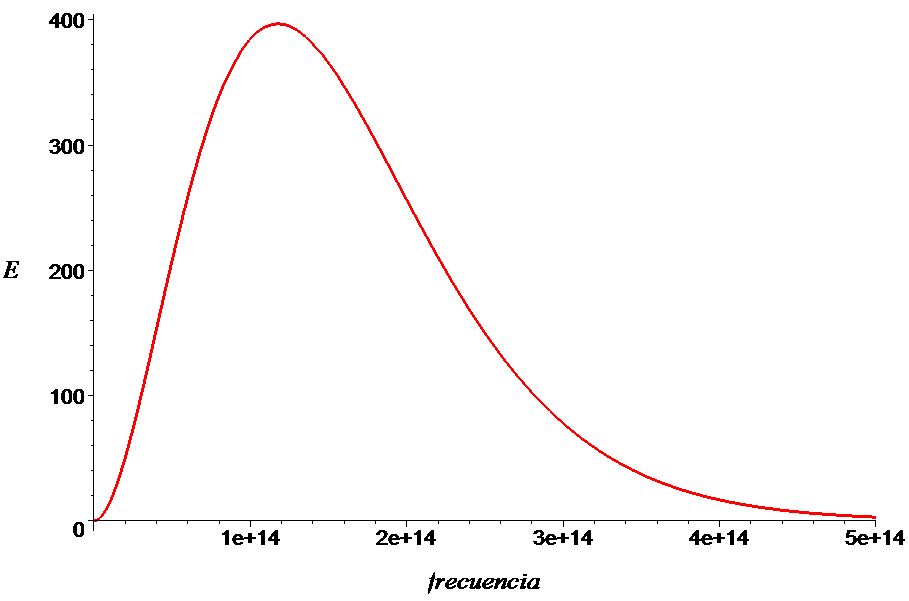 Experimentalmente
se encontró:
2,000 K
[Speaker Notes: La energía está en electrón volts por metro cúbico por Hertz.
Las curvas están hechas con Maple. El archivo está en:
Documentos/Teoria de radiacion/2009/La ley de radiacion de Planck ?.mws]
La radiación del cuerpo negro
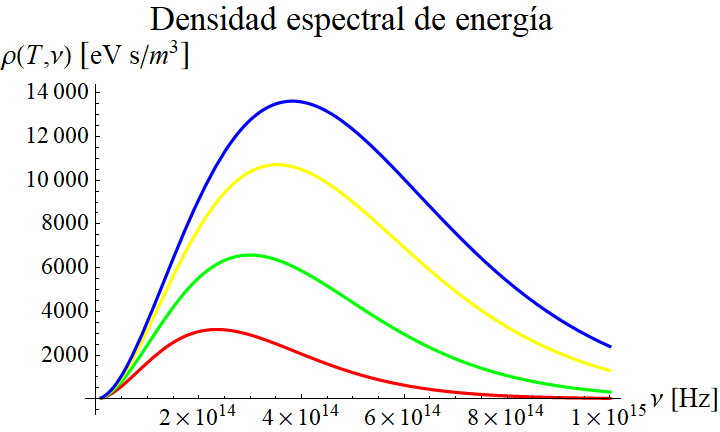 6,500 K
6,000 K
5,100 K
4,000 K
La radiación del cuerpo negro
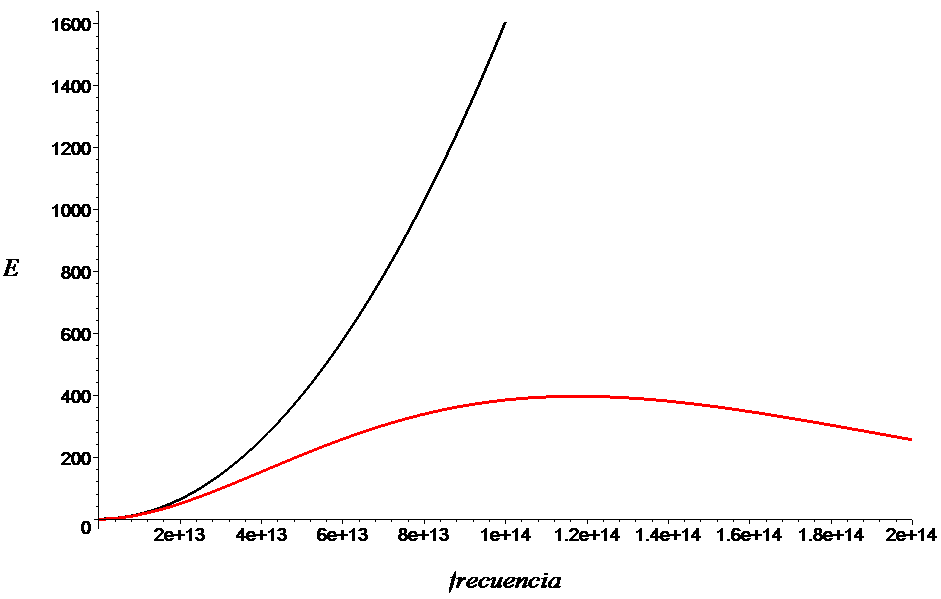 La física clásica
Resultado experimental
2,000 K
[Speaker Notes: La energía está en electrón volts por metro cúbico por Hertz]
La radiación del cuerpo negro
¡¡¡La teoría ondulatoria de la luz (ondas electromagnéticas) es incapaz de explicar el espectro del cuerpo negro!!!
… y se iniciala revolucióncuántica …
La hipótesis cuántica
Max Planck. 1900
La hipótesis cuántica. Planck 1900
El intercambio de energía entre la radiación y las paredes del recipiente se efectúa de manera cuantizada; es decir, la energía no se intercambia de manera continua sino en paquetes, llamados cuantos
La hipótesis cuántica. Planck 1900
El intercambio de energía entre la radiación y las paredes del recipiente se efectúa de manera cuantizada, es decir, la energía no se intercambia de manera continua sino en paquetes, llamados cuantos
La radiación del cuerpo negro
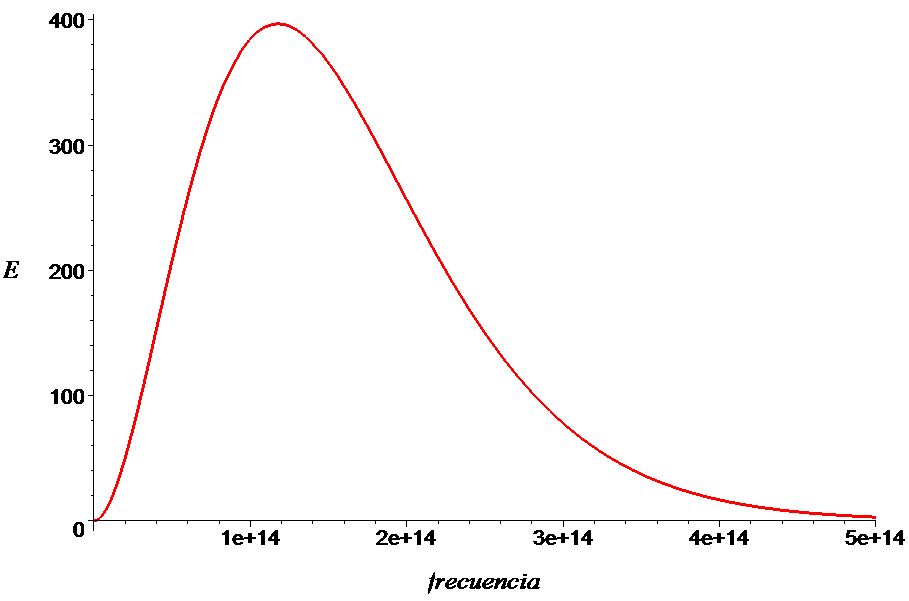 2,000 K
[Speaker Notes: La energía está en electrón volts por metro cúbico por Hertz]
La perspectiva de Einstein (1905)
Un punto de vista heurístico respecto a la creación y transformación de la luz18 de marzo de 1905Ann Phys. 17 (1905) 132.
La perspectiva de Einstein (1905)
La radiación misma está cuantizada.
La luz son partículas
La perspectiva de Einstein (1905)
¡La radiación misma está cuantizada!La luz son partículas
¿Habrá otro fenómeno dónde esto se manifieste?
¡El efecto fotoeléctrico!
El efecto fotoeléctrico. Hertz 1887
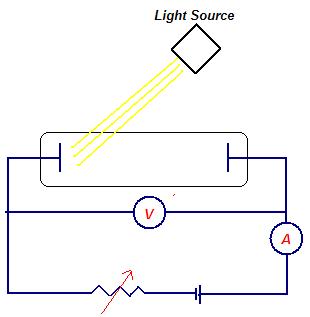 El efecto fotoeléctrico
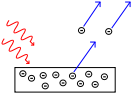 El efecto fotoeléctrico. Hertz 1887
El efecto fotoeléctrico
1. Los electrones son emitidos inmediatamente.
2. El aumento de la intensidad de la luz aumenta el número de electrones emitidos, pero no su energía cinética máxima.
3. La luz de baja frecuencia (roja), sin importar su intensidad, no causa eyección de electrones..
4. La luz de alta frecuencia (ultravioleta), débil eyecta unos cuantos electrones, pero su energía cinética máxima es mayor que los obtenidos usando luz muy intensa de longitudes de onda mayores.
El efecto fotoeléctrico
La teoría ondulatoria de la luz (ondas electromagnéticas) es incapaz de explicar el efecto fotoeléctrico.
¡La física clásica falla de nuevo!
La perspectiva de Einstein (1905)
La teoría cuántica de la luz explica perfectamente el efecto fotoeléctrico
El efecto fotoeléctrico
1. Los electrones son emitidos inmediatamente
2. El aumento de la intensidad de la luz aumenta el número de electrones emitidos, pero no su energía cinética máxima
3. La luz roja, sin importar su intensidad, no causa eyección de electrones
4. La luz ultravioleta débil eyecta unos cuantos electrones, pero su energía cinética máxima es mayor que los obtenidos usando luz muy intensa de longitudes de onda mayores
La perspectiva de Einstein (1905)
La teoría cuántica de la luz explica perfectamente el efecto foto eléctrico
Millikan (detractor de la idea) lo prueba contundentemente entre 1914 y 1916
La luz: Ondas  vs  Partículas
La reflexión. Las dos teorías
La refracción. Las dos teorías
La doble refracción. Las dos teorías
La interferencia. Sólo la ondulatoria
La difracción. Sólo la ondulatoria
La luz es una onda electromagnética
El cuerpo negro. Sólo la corpuscular
Efecto fotoeléctrico. Sólo la corpuscular
Efecto Compton. 1923
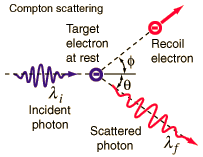 ¡¡¡Aceptación universal del cuanto (Fotón) de luz!!!
La luz: Ondas  vs  Partículas
La reflexión. Las dos teorías
La refracción. Las dos teorías
La doble refracción. Las dos teorías
La interferencia. Sólo la ondulatoria
La difracción. Sólo la ondulatoria
El cuerpo negro. Sólo la corpuscular
Efecto fotoeléctrico. Sólo la corpuscular
Efecto Compton. Sólo la corpuscular
La física clásica fue incapaz de
explicar los nuevos fenómenos
La radiación del cuerpo negro
El efecto fotoeléctrico
La teoría cuántica de la luz
La cuantización de la energía
¿Por fin, que $#?%&¡" es la luz?
La luz es onda y partícula
En unos fenómenos se manifiesta como onda y en otros como partículas. “Ella decide”
En la propagación se comporta como onda
En la interacción con la materia se comporta como partícula
¿Y lamateria?
Matter has always been and will always be one of the main objects of physics.
Wolfgang Pauli
¿De qué está hecha la materia?
¿Existen los átomos?
Si existen, ¿cómo son?
¿Son verdaderamente indivisibles?
¿Cómo se manifiestan?
Los átomos
Los griegos. Leucipo de Mileto y Demócrito de Abdera 
Las leyes de la química. John Dalton 1820
Tabla periódica (1869)
La teoría atómica de Dalton
Los elementos están constituidos de partículas diminutas llamadas átomos que son indestructibles e indivisibles.
Todos los átomos de un determinado elemento son idénticos.
Los átomos de un elemento son diferentes de los de cualquier otro elemento, y los átomos de elementos diferentes se pueden distinguir unos de otros por sus respectivos pesos atómicos relativos.
Los átomos de un elemento se combinan con los átomos de otros elementos para formar compuestos químicos, y un compuesto dado siempre tiene el mismo número relativo de tipos de átomos.
Los átomos no se pueden crear ni dividir en partículas más pequeñas, ni se destruyen en el proceso químico. Una reacción química simplemente cambia la forma en que los átomos se agrupan.
Los átomos
Los átomos antes de 1908
Los conocimientos generados por la Química, sugerían la existencia de los átomos.
La teoría atómica no era universalmente aceptada
La teoría cinética de los gases se basaba en la idea atómica (Boltzmann). Sin embargo, existían objeciones filosóficas profundas (Mach y Ostwald)
Los espectros de las sustancias eran un misterio
La estructura de la materia. Los átomos
Hasta antes de 1908 no se había aceptado de manera general la teoría atómica a pesar de:
Evidencias químicas	Leyes de la química. Dalton et al	Pesos moleculares y atómicos	Tabla periódica de los elementos
Evidencias físicas	Teoría cinética de los gases y del calor	Electrólisis
El movimiento browniano
En 1824, el botánico escocés Robert Brown observó con un microscopio granos de polen y esporas, y descubrió que realizaban un movimiento completamente errático sin que, al parecer, nada influyera sobre ellas.
A este movimiento se le llamo browniano.
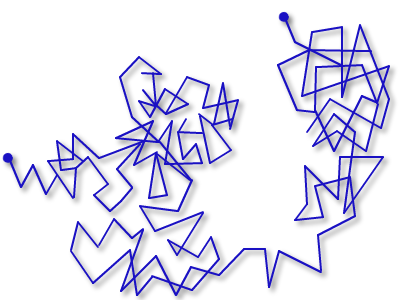 El movimiento browniano
http://www.youtube.com/watch?v=p5F1dYDql08
La estructura de la materia. Los átomos
Einstein desarrollo en 1905 la teoría del movimiento browniano.
Einstein, de pasada, inventó la teoría de los procesos estocásticos.
También se le da crédito a Marian Smoluchowski.
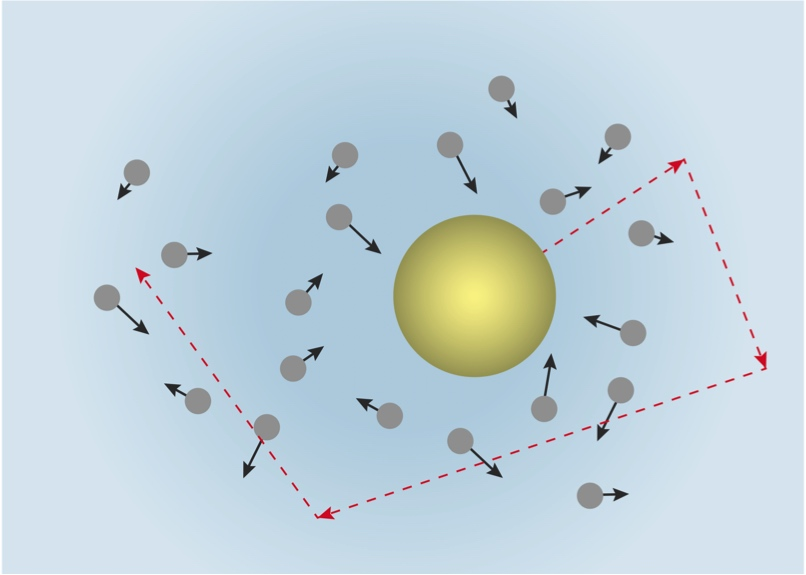 El movimiento browniano
http://www.youtube.com/watch?v=3EHQf3HRiDc&feature=related
http://www.youtube.com/watch?v=onl4iN_mEWo&feature=related
La estructura de la materia. Los átomos
Con la teoría de Einstein, para el movimiento browniano, Perrin (1908) fue capaz de determinar experimentalmente el número de Avogadro
A partir de ese momento la teoría atómica de la materia fue universalmente aceptada
El movimiento browniano
En 1824, el botánico escocés Robert Brown observó con un microscopio granos de polen y esporas, y descubrió que realizaban un movimiento completamente errático sin que, al parecer, nada influyera sobre ellas.
A este movimiento se le llamo browniano.
El movimiento browniano
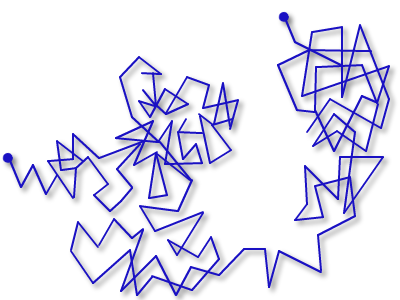 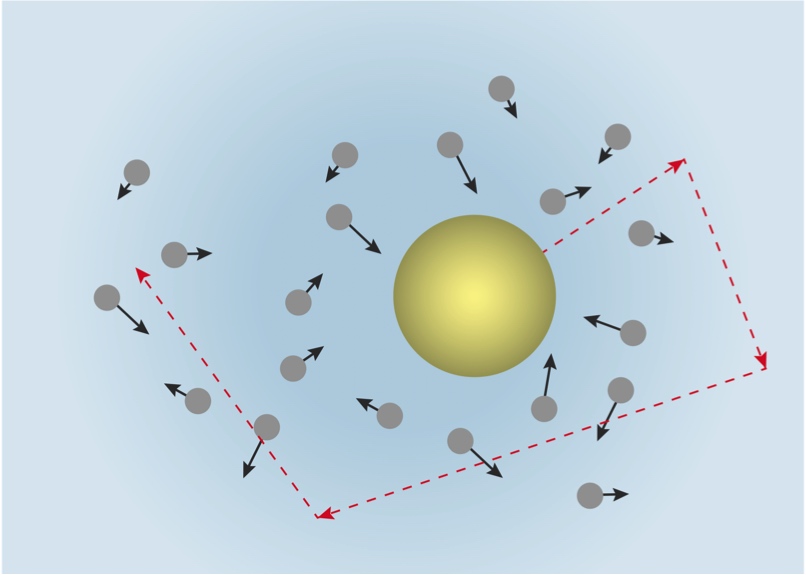 El movimiento browniano
http://www.youtube.com/watch?v=p5F1dYDql08
La estructura de la materia. Los átomos
Einstein desarrollo en 1905 la teoría del movimiento browniano.
Einstein, de pasada, inventó la teoría de los procesos estocásticos.
También se le da crédito a Marian Smoluchowski.
El movimiento browniano
http://www.youtube.com/watch?v=3EHQf3HRiDc&feature=related
http://www.youtube.com/watch?v=onl4iN_mEWo&feature=related
La estructura de la materia. Los átomos
Con la teoría de Einstein, para el movimiento browniano, Perrin (1908) fue capaz de determinar experimentalmente el número de Avogadro
Sólo partir de ese momento la teoría atómica de la materia fue universalmente aceptada
Los átomos no son tan átomos
en el sentido de que son divisibles
Las leyes de la química
Tabla periódica (1869)
Descubrimiento de los rayos X (1895)
Descubrimiento de la radioactividad (1896)
Descubrimiento del electrón (1897)
Los espectros de líneas de las sustancias
El espectro de las sustancias
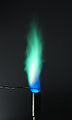 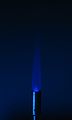 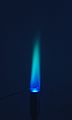 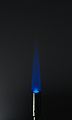 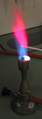 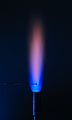 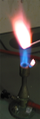 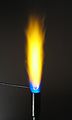 El espectro de las sustancias
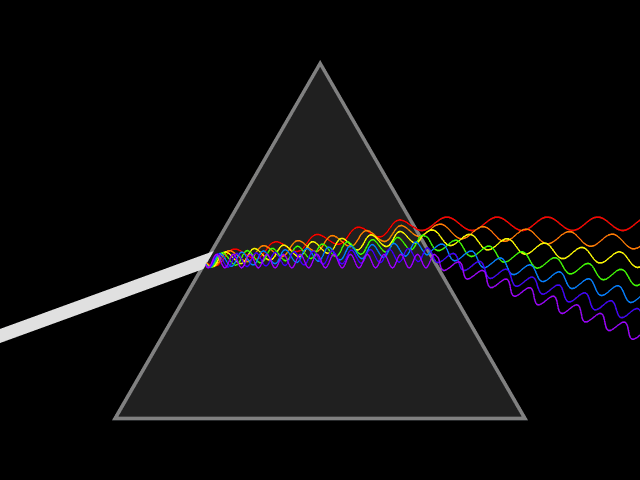 El espectro de las sustancias
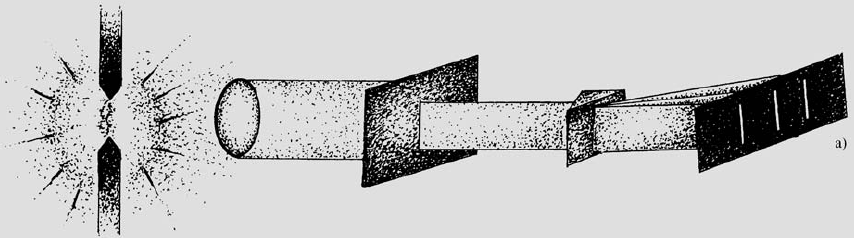 El espectro de las sustancias
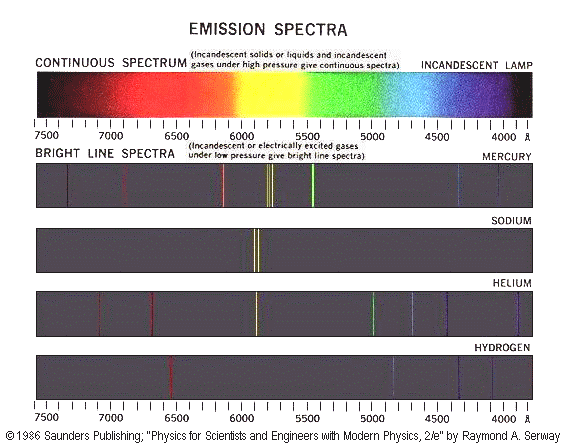 Átomo de Rutherford (1911)
El átomo de Rutherford. 1911
El átomo de Rutherford. 1911
Átomo de Rutherford (1911)
Átomo de Rutherford (1911)
Átomo de Rutherford (1911)
Átomo de Rutherford (1911)
El átomo es un “gran espacio” vacío
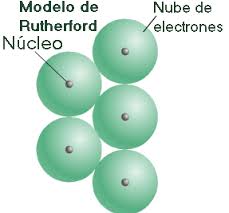 Átomo de Rutherford (1911)
Velocidad y aceleración ortogonales
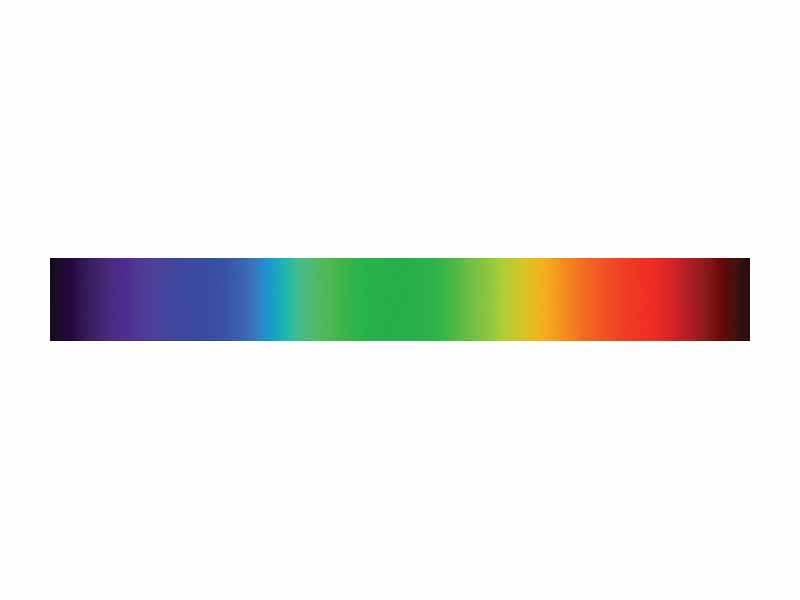 Así debería ser el espectro
Y es así,
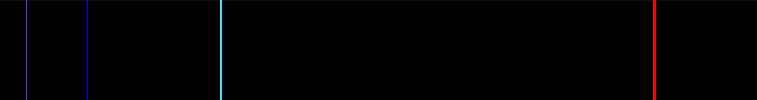 Átomo de Rutherford (1911)
Otra vez una catástrofe. El átomo es inestable. Se colapsa en ≈10-9 segundos
El espectro sería continuo
No hay forma de definir un tamaño de átomo, ya que todas las órbitas son igualmente válidas clásicamente
Átomo de Rutherford (1911)
La teoría electromagnética está en contradicción con lo que parece dictar el experimento
¿La física clásica falla de nuevo?